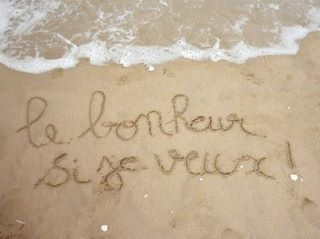 Discerner
 la volonté de Dieu
Chercher n'est pas une chose et trouver une autre, mais le gain de la recherche, c'est la recherche même. 
Grégoire de Nysse
Introduction
Discerner la volonté de Dieu, c’est 
Pouvoir servir Dieu : l'Eternel, le Dieu d'Israël, devant qui je me tiens est vivant, que… (1Rois 17.1)
Un gage de réussite : que ce ne soit pas ma volonté [qui se fasse], mais la tienne (Lc 22.42)
Un moyen de communion : si nous marchons dans la lumière, nous avons communion les uns avec les autres (1Jn 1.7)
Une béatitude : si vous savez ces choses, vous êtes bien heureux si vous les faites (Jn 13.17)
Objectifs
Croire qu’on peut discerner la volonté de Dieu
Savoir comment faire
Savoir être en progrès
Plan
Introduction
Définitions
La volonté de Dieu
Le volonté de l’humain
Le discernement
A retenir
Introduction
Définitions
La volonté de Dieu
Le volonté de l’humain
Le discernement
A retenir
Définitions
de la volonté
Faculté de la raison à déterminer notre action (aspect statique)
Energie avec laquelle on exerce cette faculté (aspect dynamique)
(Wikipedia)
Manifestation émotionnelle de son système de pensée
(Guillaume)
Mots proches : désir, envie
Description
Intention
Emotions
Entêtement
Obsession
Pensée exprimée
Détermination
Conscience de l’acte
Conscience de ses effets
Contrôle
Acte volontaire
La volonté de Dieu
Introduction
Définitions
La volonté de Dieu
Le volonté de l’humain
Le discernement
A retenir
Bonne, révélée, accomplie
Béni soit le Dieu et Père de notre Seigneur Jésus Christ, qui nous a bénis de toute bénédiction spirituelle dans les lieux célestes par le Christ. Par lui, il nous a choisis avant la création du monde, pour que nous soyons saints et sans défauts devant lui, dans l’amour. Il nous a prédestinés à être pour lui des enfants adoptifs, par Jésus Christ, selon le bon plaisir de sa volonté, à la louange de la gloire de sa grâce dont il nous gratifie par le Bien–aimé. Par lui, par son sang, nous sommes rachetés, nos fautes sont pardonnées, selon les richesses de sa grâce. Il l’a fait abonder pour nous en toute sagesse et intelligence. Il nous a fait connaître le mystère de sa volonté, selon son bon plaisir, qu’il s’est proposé lui–même pour amener les temps à leur accomplissement : réunir toutes choses par le Christ, les choses qui sont dans les cieux et les choses qui sont sur la terre sous son [autorité]. Par lui, nous avons aussi été faits héritiers, ayant été prédestinés selon le projet de celui qui met tout en œuvre selon le dessein de sa volonté (Eph 1.3-11)
Introduction
Définitions
La volonté de Dieu
Le volonté de l’humain
Le discernement
A retenir
« Les volontés »
de Dieu
Volonté générale : Tu es digne, notre Seigneur et notre Dieu, de recevoir la gloire, et l’honneur, et la puissance. C’est toi qui as créé toutes choses, tu as voulu qu’elles soient, et elles ont été créées (Ap 4.11)
Volonté secrète et révélée : Les choses cachées sont à l’Éternel, notre Dieu. Les choses révélées sont à nous et à nos enfants, à toujours, afin que nous mettions en pratique toutes les paroles de cette loi (De 29.29)
Volonté prescriptive et particulière : Observe les commandements, les lois et les ordonnances que je te prescris aujourd'hui, et mets-les en pratique (De 7.11)
Introduction
Définitions
La volonté de Dieu
Le volonté de l’humain
Le discernement
A retenir
Volonté de Dieu 
et de l’humain
Ce qu’il vous paraîtra bon à toi et à tes frères de faire avec le reste de l’argent et de l’or, faites–le selon la volonté de votre Dieu (Esd 7.18)
Fils de l’homme, dis au prince de Tyr : Ainsi parle le Seigneur, l’Eternel, ton cœur s’est élevé. Tu as dit : Je suis Dieu, Je suis assis sur le siège de Dieu, au sein des mers ! Toi, tu es homme et non Dieu, Et tu prends ta volonté pour la volonté de Dieu (Ez 28.2)
Introduction
Définitions
La volonté de Dieu
Le volonté de l’humain
Le discernement
A retenir
Responsabilité personnelle
Un projet : Que veux-tu que je te fasse ? (L'aveugle, Luc 18. 41)
Des capacités : Augmente en nous la foi ! (Les apôtres, Luc 17. 6)
Des perspectives : Que voulez-vous ? Que j'aille vers vous avec le bâton... ? (1Co 4. 21)
Dieu produit en nous le vouloir et le faire, selon son bon dessein (Phil 2. 13)
Introduction
Définitions
La volonté de Dieu
Le volonté de l’humain
Le discernement
A retenir
Blocages
Je n'ai pas l'habitude
Je n’ai pas envie
Je ne me vois pas capable de 
J'ai horreur de 
C'est trop difficile
C’est au-dessus de mes forces
Je ne peux pas m’empêcher de
C’est pas à moi de le faire
Ce qui m'intéresse chez un homme, c'est sa volonté
Gal McArthur
Bonnes dispositions
Introduction
Définitions
La volonté de Dieu
Le volonté de l’humain
Le discernement
A retenir
concernant la volonté de Dieu
Être convaincu qu’on peut la connaître : Ne soyez pas stupide mais comprenez quelle est la volonté du Seigneur (Eph 5.17)
Connaître la Bible : Soyez transformés par le renouvellement de votre compréhension, pour que vous discerniez quelle est la volonté de Dieu, ce qui est bon, agréable et parfait (Ro 12.2)
Retenir l'explicite :  A tout sujet, rendez grâces, car telle est la volonté de Dieu par le Christ Jésus à votre égard (Eph 5.20)
Le prier : Si nous demandons quelque chose conformément à sa volonté, il nous écoute. Et si nous savons qu’il nous écoute, quelque soit notre demande, nous savons que nous avons ce que nous lui avons demandé (1Jn 5.14-15)
Le vivre dans l’Esprit : Soyez remplis de la connaissance de sa volonté, en toutes sagesse et intelligence spirituelles (Col 1.9). Ne faisant pas votre volonté propre dans le culte des anges  (Col 2.18)
Je vous exhorte donc, frères, par les compassions de Dieu, à vous offrir vous-mêmes en sacrifice vivant, saint, agréable à Dieu, ce qui est votre culte raisonnable. Et ne vous conformez pas à ce siècle, mais soyez transformés par le renouvellement de votre compréhension afin que vous discerniez la volonté de Dieu, ce qui est bon, agréable et parfait (Ro 12. 1-2)
Introduction
Définitions
La volonté de Dieu
Le volonté de l’humain
Le discernement
A retenir
Me présenter en sacrifice vivant
1ère condition
Pas se donner la mort, puisque le sacrifice est vivant. 
Une chose difficile, qui fait que Dieu compatit avec nous.
S’abandonner entre les mains de Dieu
Un sacrifice saint
Un sacrifice agréable à Dieu, parce qu’un acte d’amour envers lui 
Un service (ou culte) intelligent. Il requiert de nous une réflexion, une participation active
Introduction
Définitions
La volonté de Dieu
Le volonté de l’humain
Le discernement
A retenir
Ne pas se conformer à ce siècle
2ème condition
Le siècle, c’est la société dans laquelle nous vivons, quelle que soit l’époque
Ne pas penser systématiquement comme le monde
Ne pas le prendre comme référence
Ne pas être sous son influence
Rechercher à avoir une pensée qui émane de Dieu, une conviction personnelle de la pensée de Dieu, comme pouvait le dire l’apôtre Paul : Mais nous, nous avons la pensée du Christ (2Co 2. 16)
Introduction
Définitions
La volonté de Dieu
Le volonté de l’humain
Le discernement
A retenir
Se transformer
3ème condition
De notre responsabilité d’être transformé
Chercher à comprendre
Attendre le renouvellement
La bonne volonté est la volonté de Dieu
Baden-Powell
Introduction
Définitions
La volonté de Dieu
Le volonté de l’humain
Le discernement
A retenir
Prendre Dieu au mot…
Croire qu’on peut discerner la volonté de Dieu
Savoir comment faire
Savoir être en progrès
Oui à Dieu
« Oui mais » au siècle
Compréhension renouvelée
Et le monde s’en va et sa convoitise aussi, mais celui qui fait la volonté de Dieu demeure éternellement (1Jn 2.17)